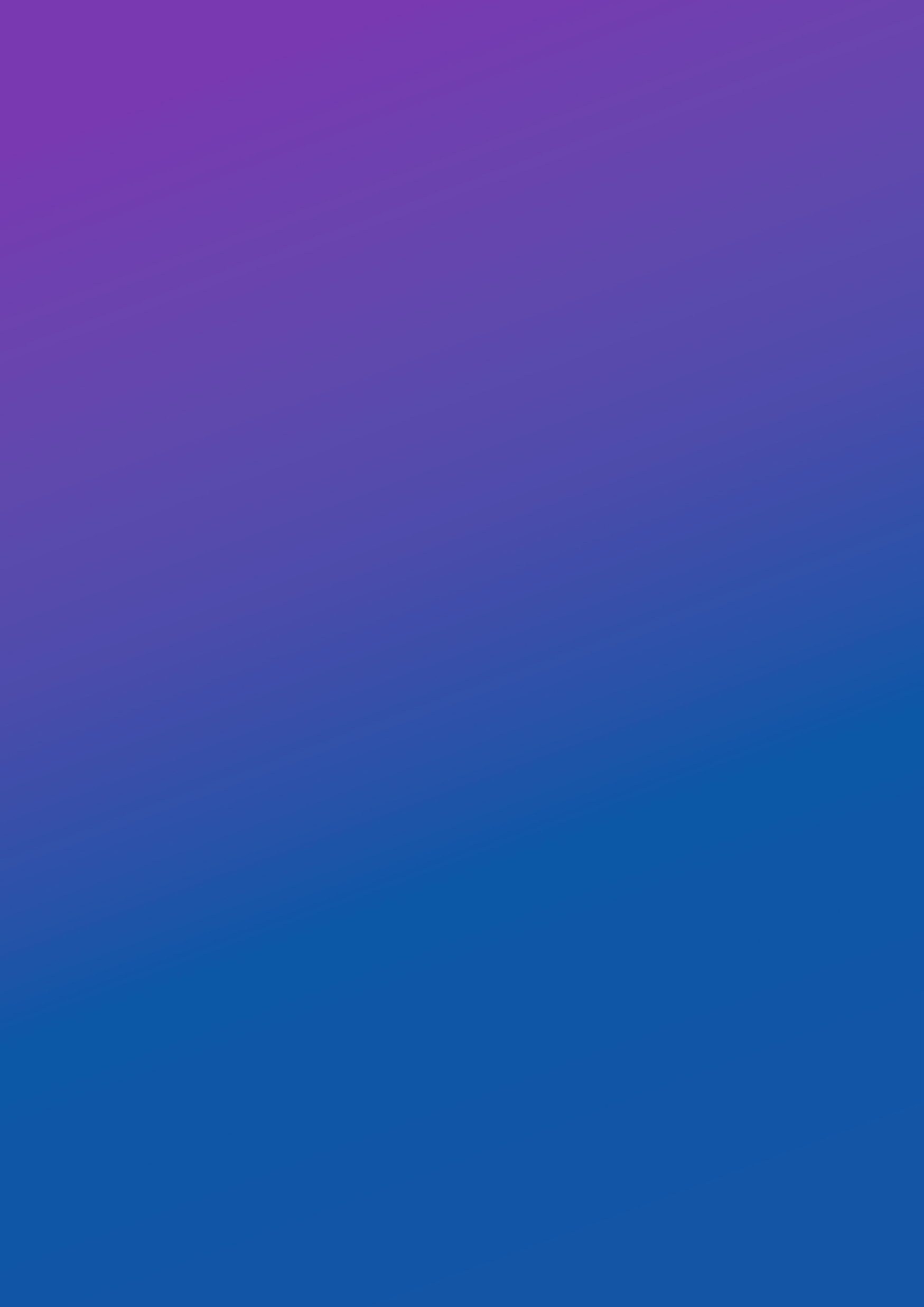 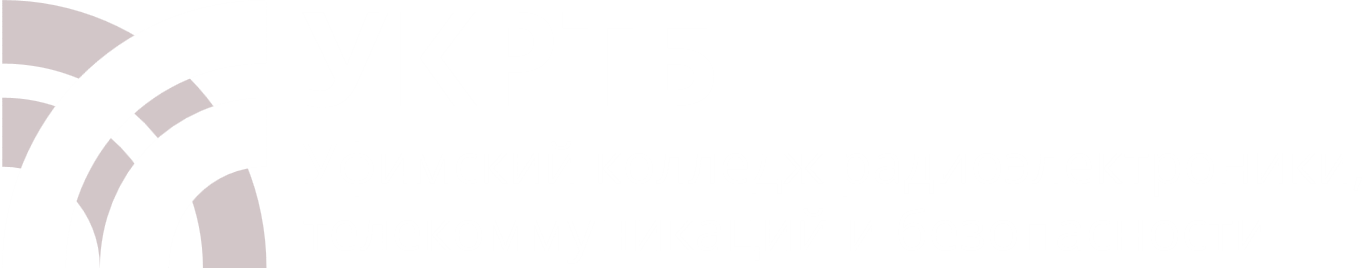 09.02.09 
 «Веб-разработка»
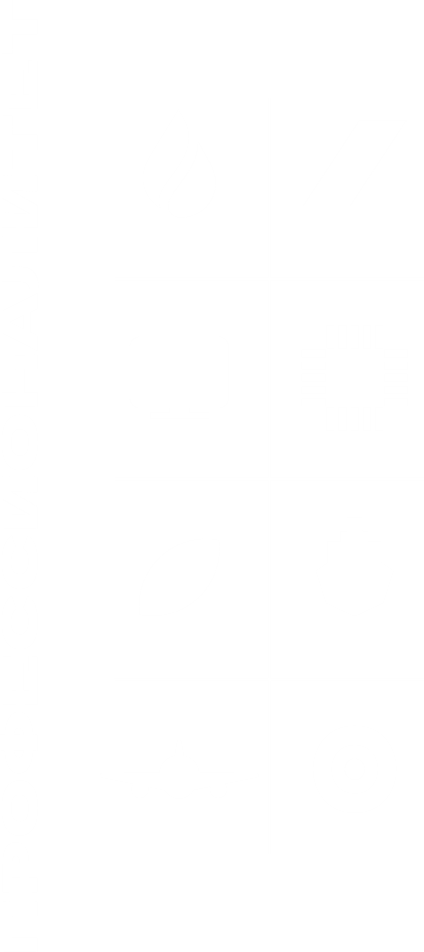 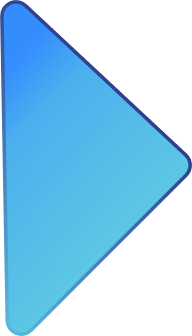 СРОК ОБУЧЕНИЯ: 
2 ГОДА 10 МЕСЯЦЕВ (НА БАЗЕ 9 КЛАССОВ)
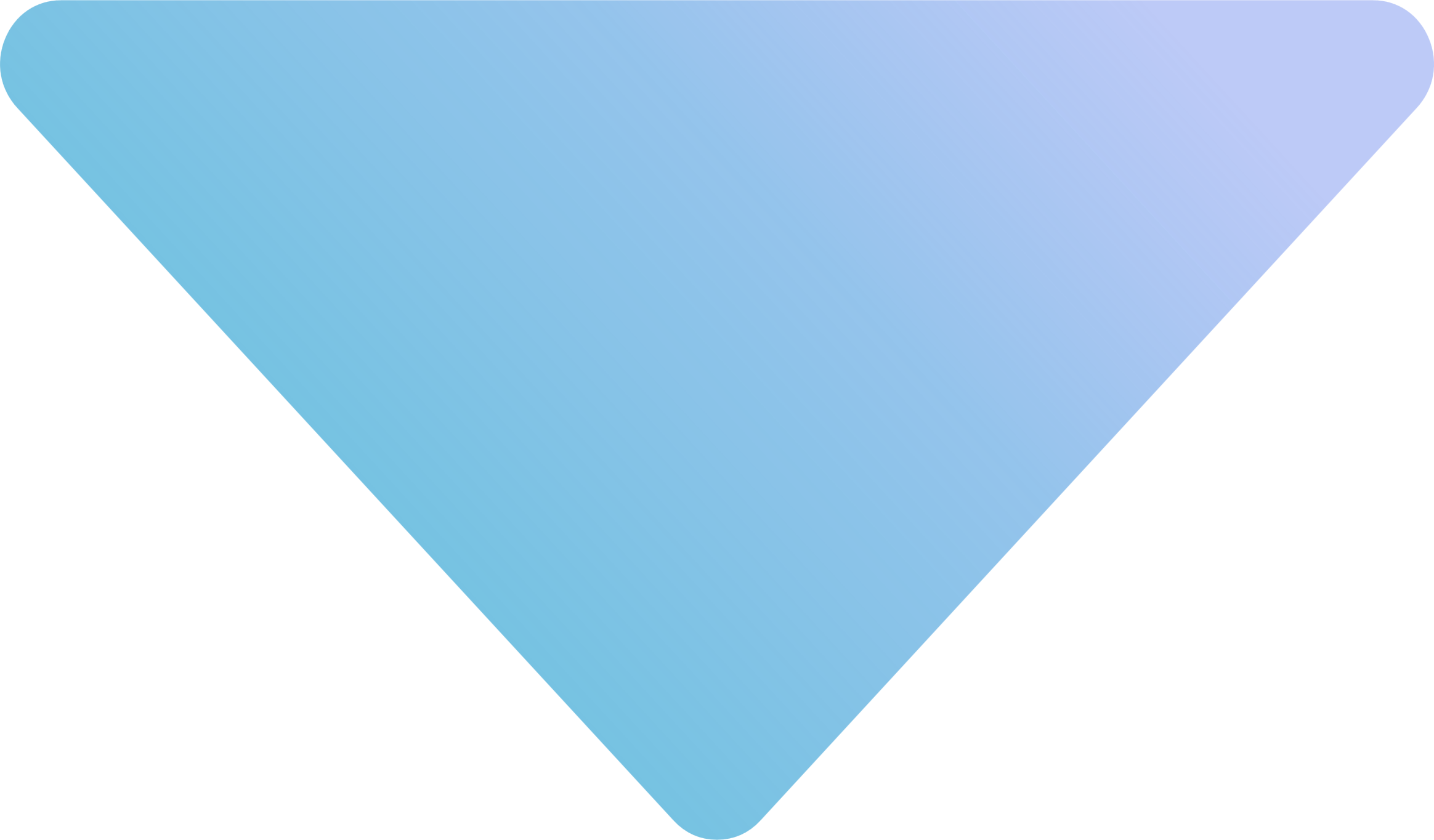 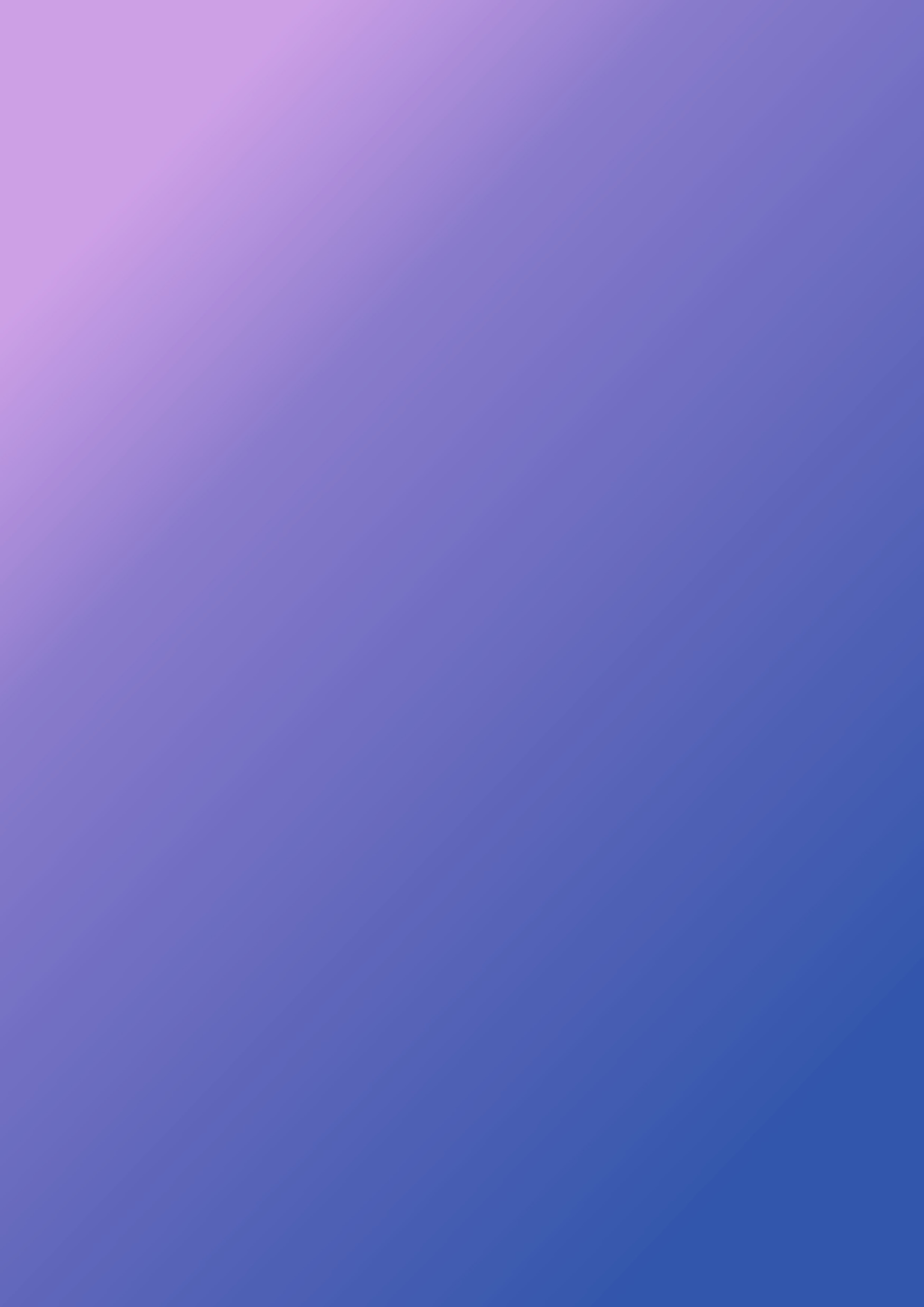 Фронтенд-разработка:
Работа над клиентской частью приложения, включая интерфейс пользователя 
и взаимодействие 
с ним
Бэкенд-разработка:
Создание серверной стороны приложения, включающей обработку запросов 
от клиента, работу 
с БД и выполнение бизнес-логики
Безопасность. 
-Оптимизация производительности. 
Работа с системами контроля версий.
(Автоматическое тестирование
Полная 
разработка
 веб-приложений
Разработчик веб-приложений — это специалист, занимающийся созданием, разработкой и поддержкой веб-приложений, то есть программных продуктов, работающих в браузере через интернет. Его работа включает проектирование интерфейсов, разработку серверной части приложений, интеграцию баз данных, обеспечение безопасности и оптимизацию производительности
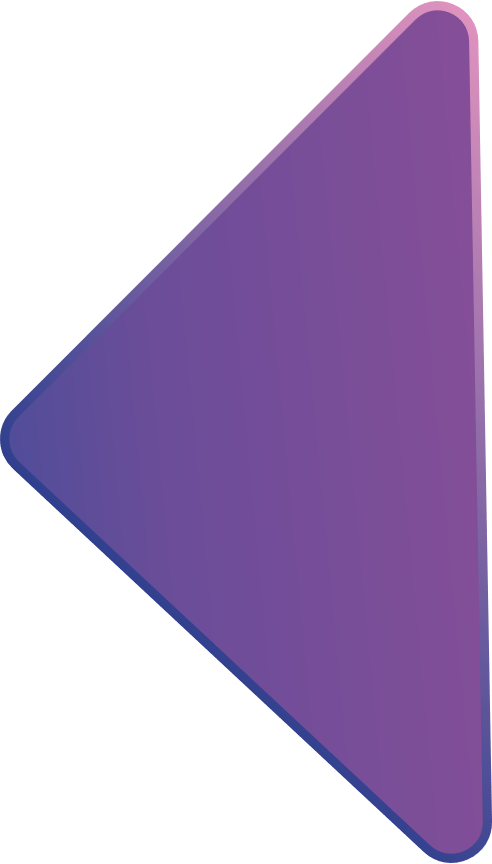 Чем занимается?
Кто он?
/ 01
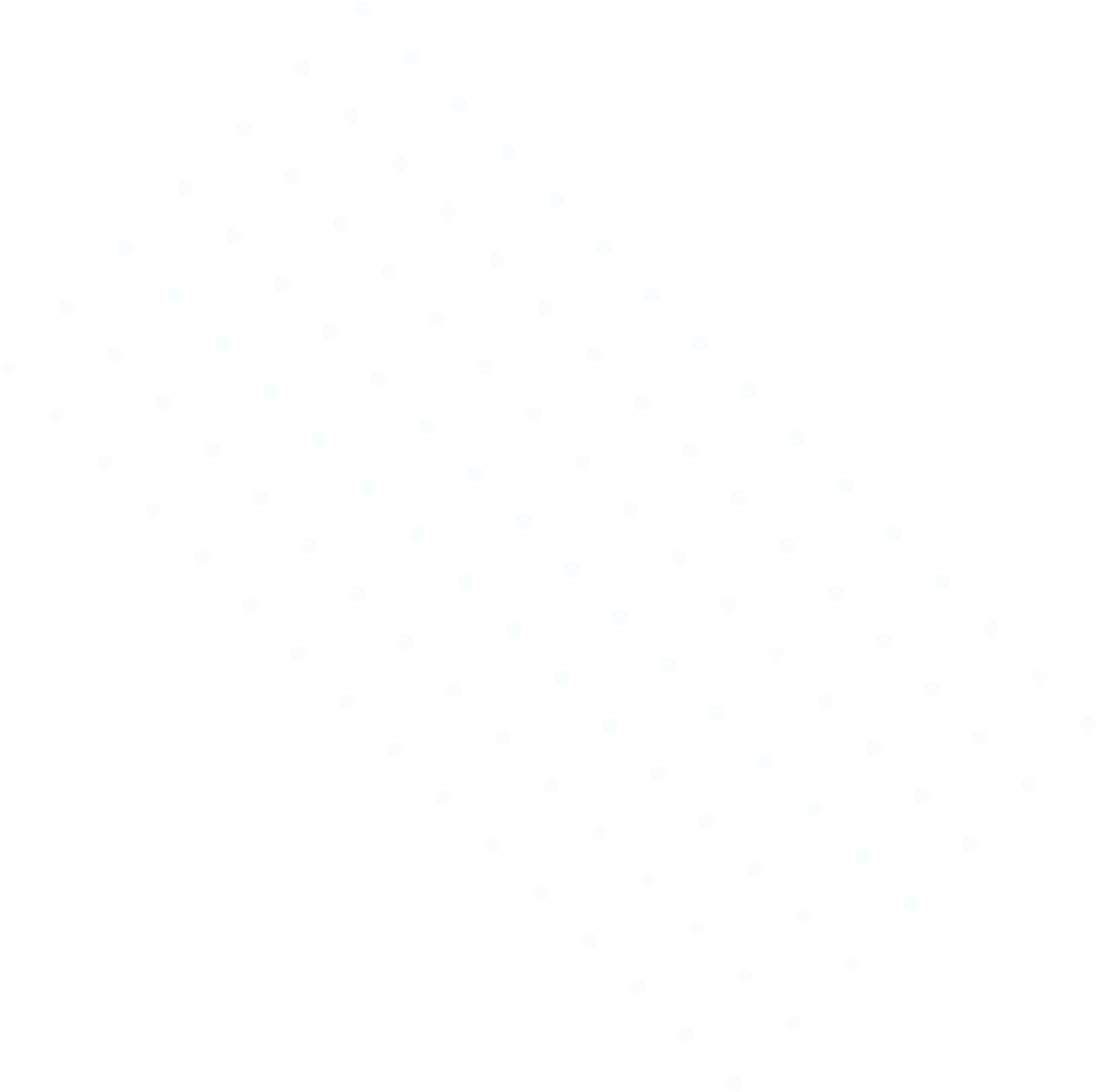 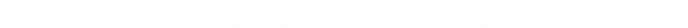 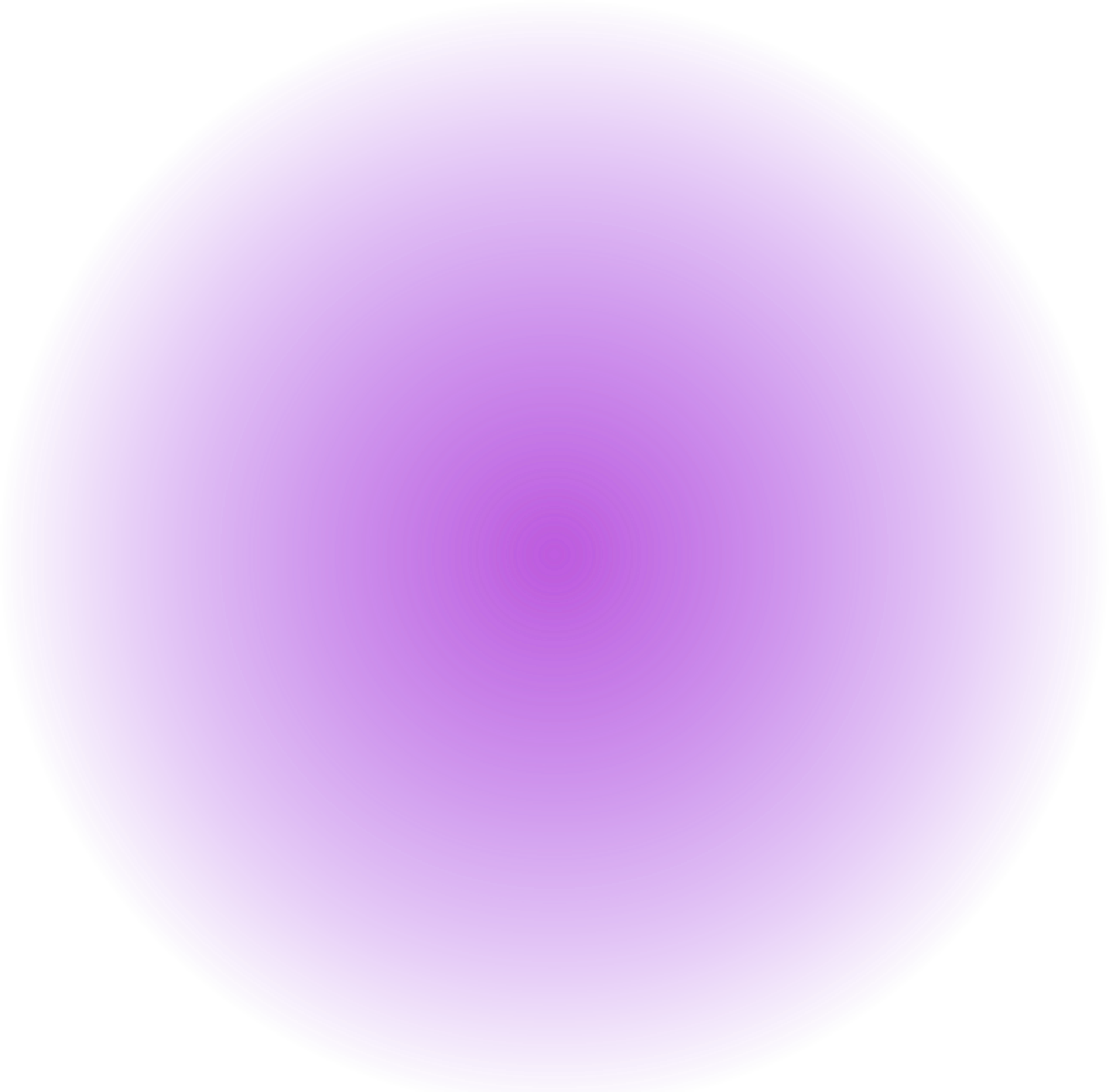 Техническая поддержка и  администрирование информационных ресурсов
Проектирование и разработка информационных ресурсов
Разработка веб-приложения на стороне клиента
Разработка серверной части веб-приложений
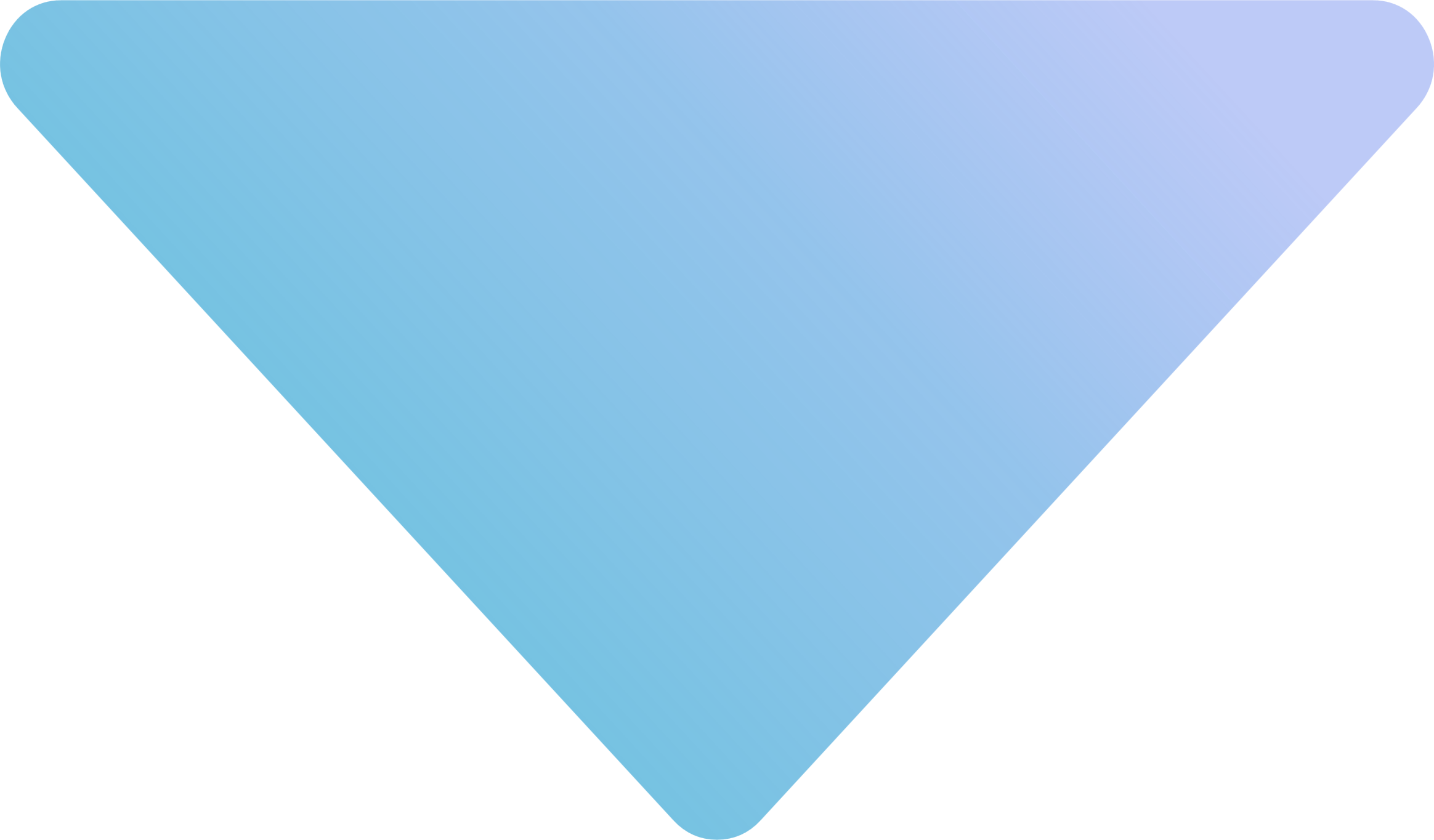 / 02
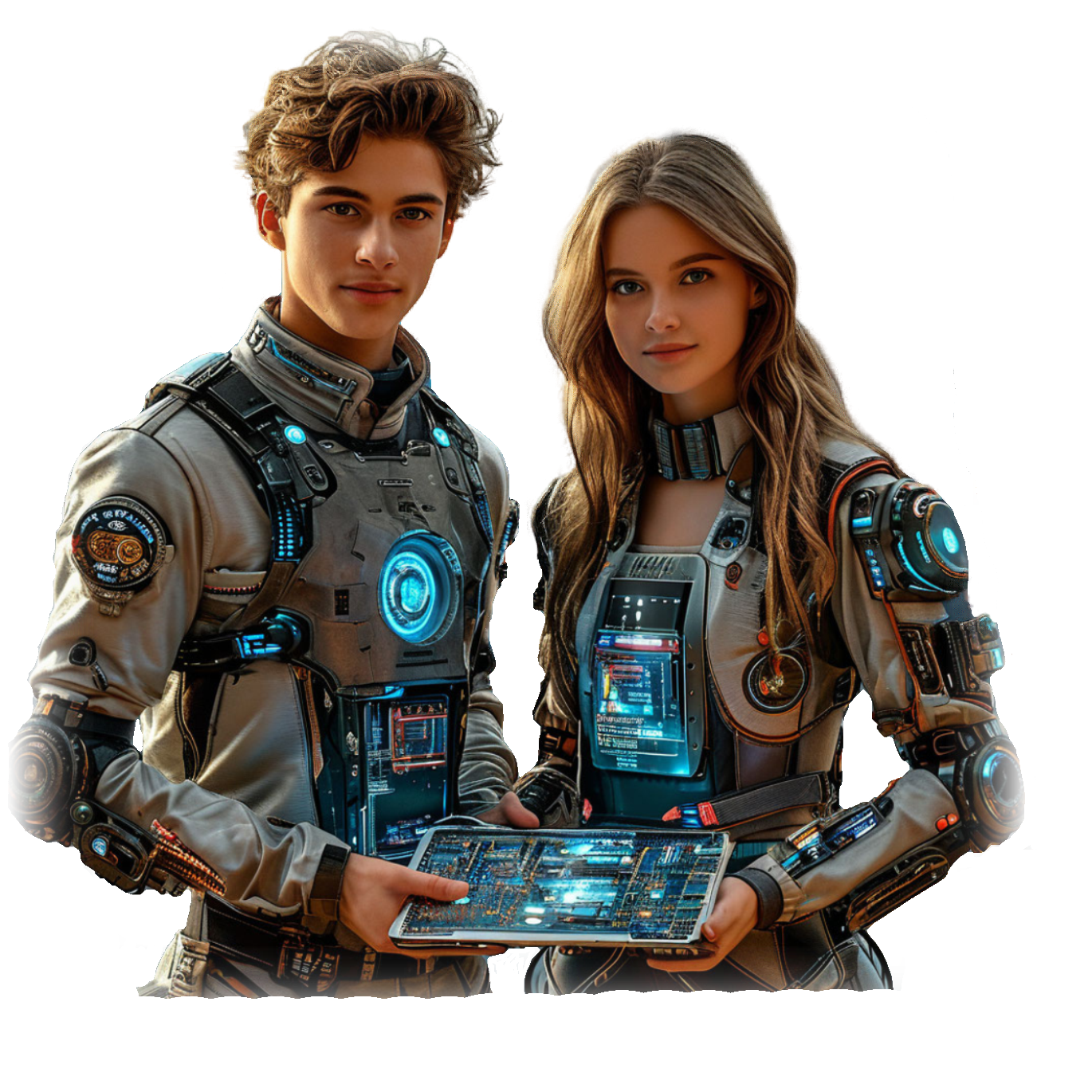 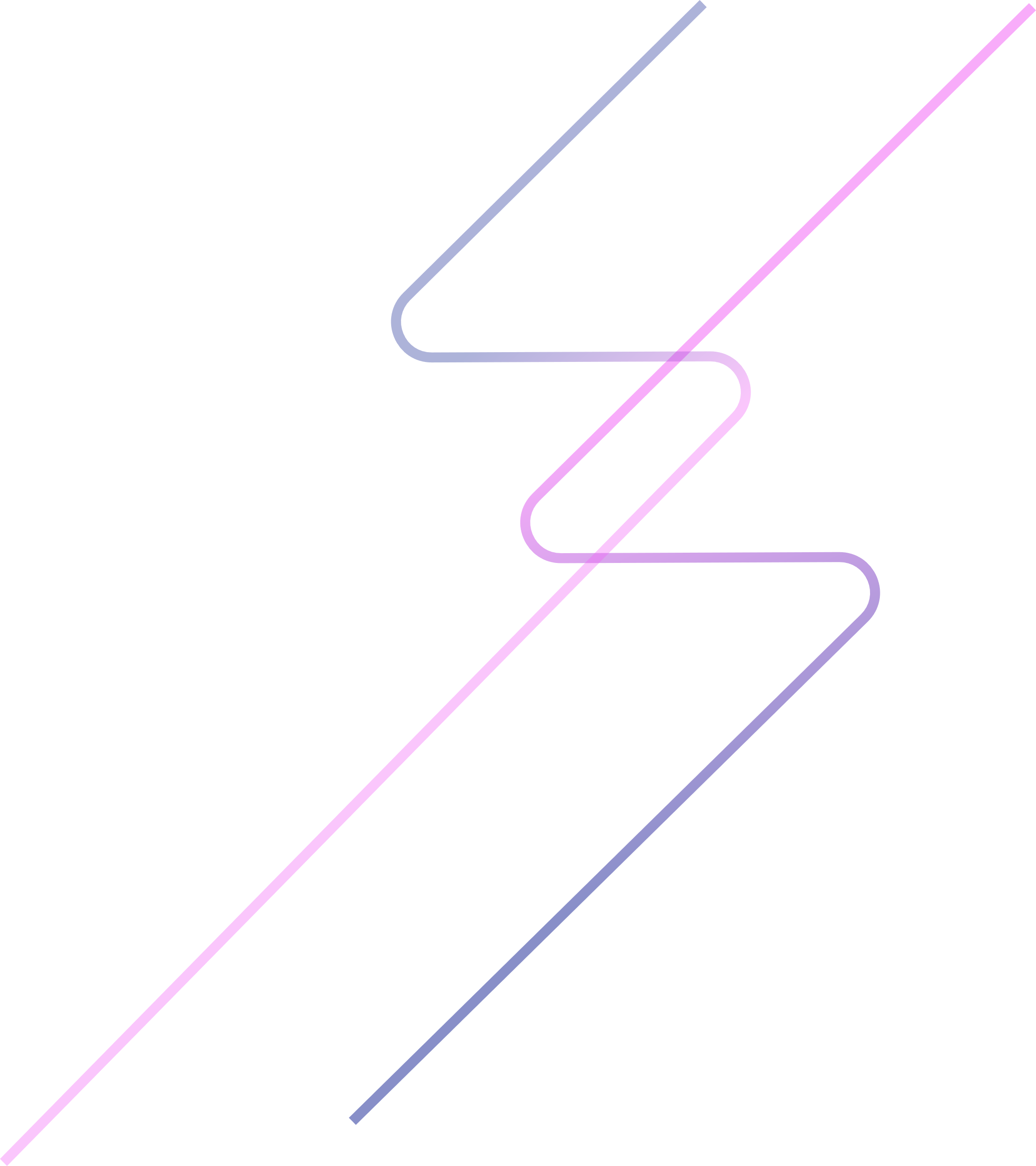 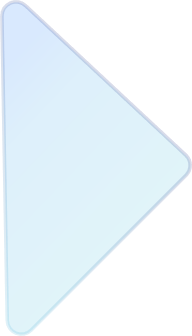 КОМПЕТЕНЦИИ 
ВЕБ-РАЗРАБОТЧИКА
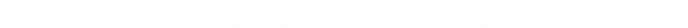 ЧТО ИЗУЧАЕТ ВЕБ-РАЗРАБОТЧИК
Разработка мобильных приложений
Проектирование информационных ресурсов
Разработка интерфейсов пользователя
Тестирование информационных ресурсов
Настройка и сопровождение информационных ресурсов
Обеспечение безопасности информационных ресурсов
Проектирование и дизайн интерфейсов
Верстка страниц
Разработка клиентской части информационных ресурсов
Программирование на стороне сервера
Программирование с использование программных платформ
Дополнительный ПМ
«Разработка серверной части веб приложений»
Программирование на языках C#/Python/1С
Разработка компьютерных игр
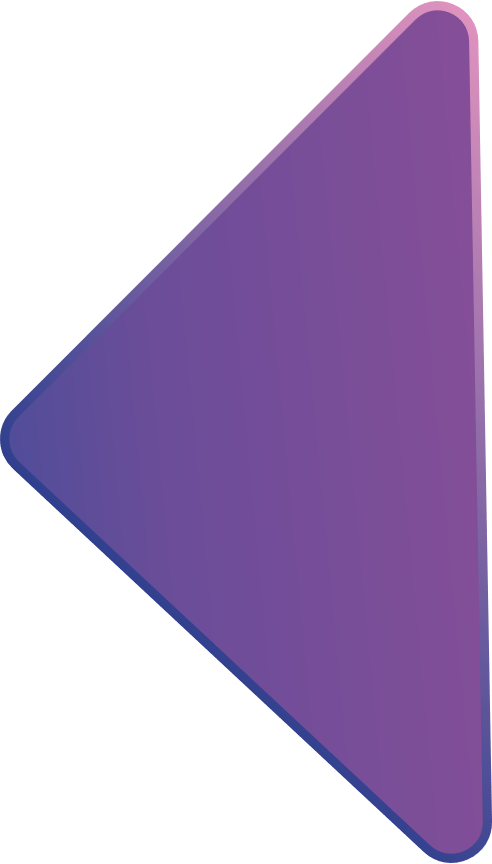 / 03
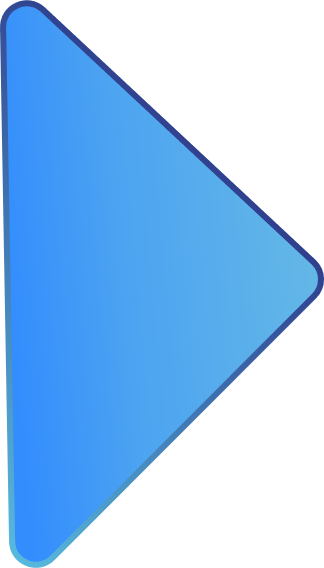 ГДЕ НУЖЕН ВЕБ-РАЗРАБОТЧИК?
/ 04
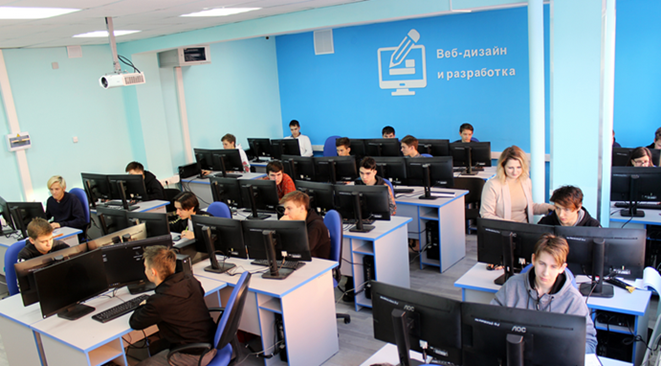 Вертикальный рост:

Младший разработчик 
Средний разработчик 
Старший разработчик
Руководитель отдела разработки 
Технический директор
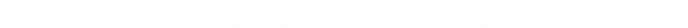 Выпускники специальности «Веб-разработка" могут работать в различных сферах экономики, где требуется создание, разработка и поддержка веб-приложений. Основные сферы включают:
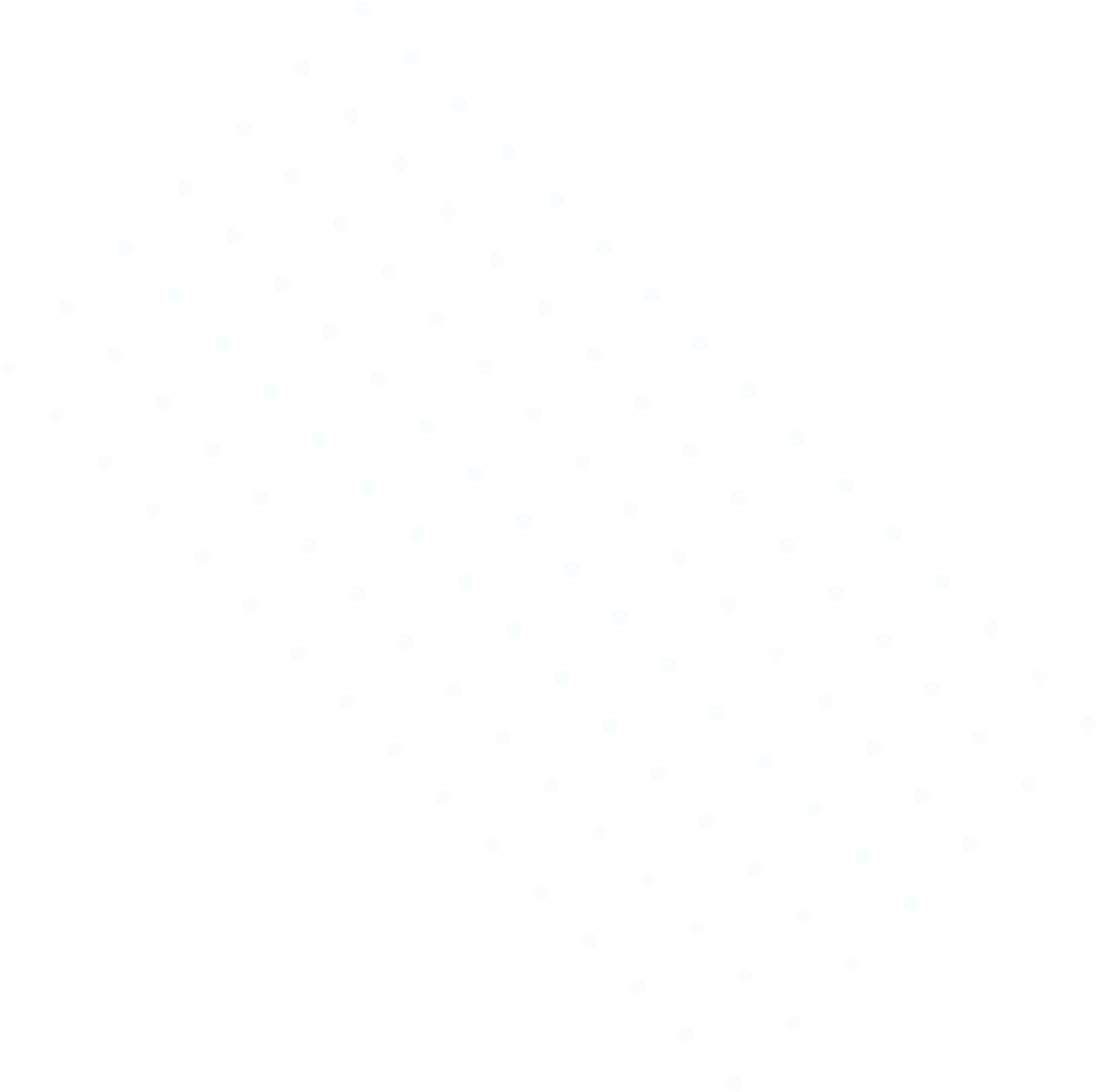 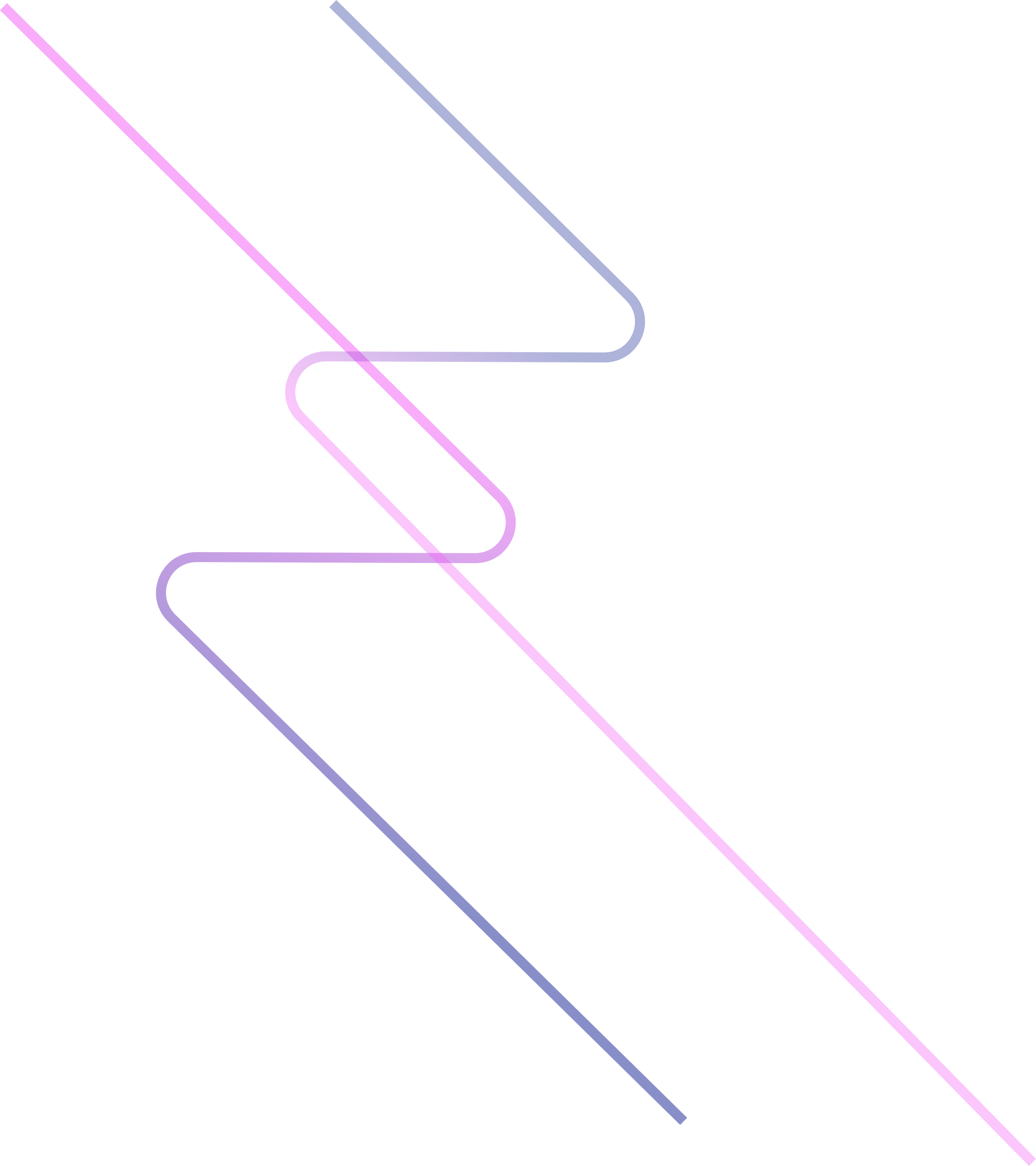 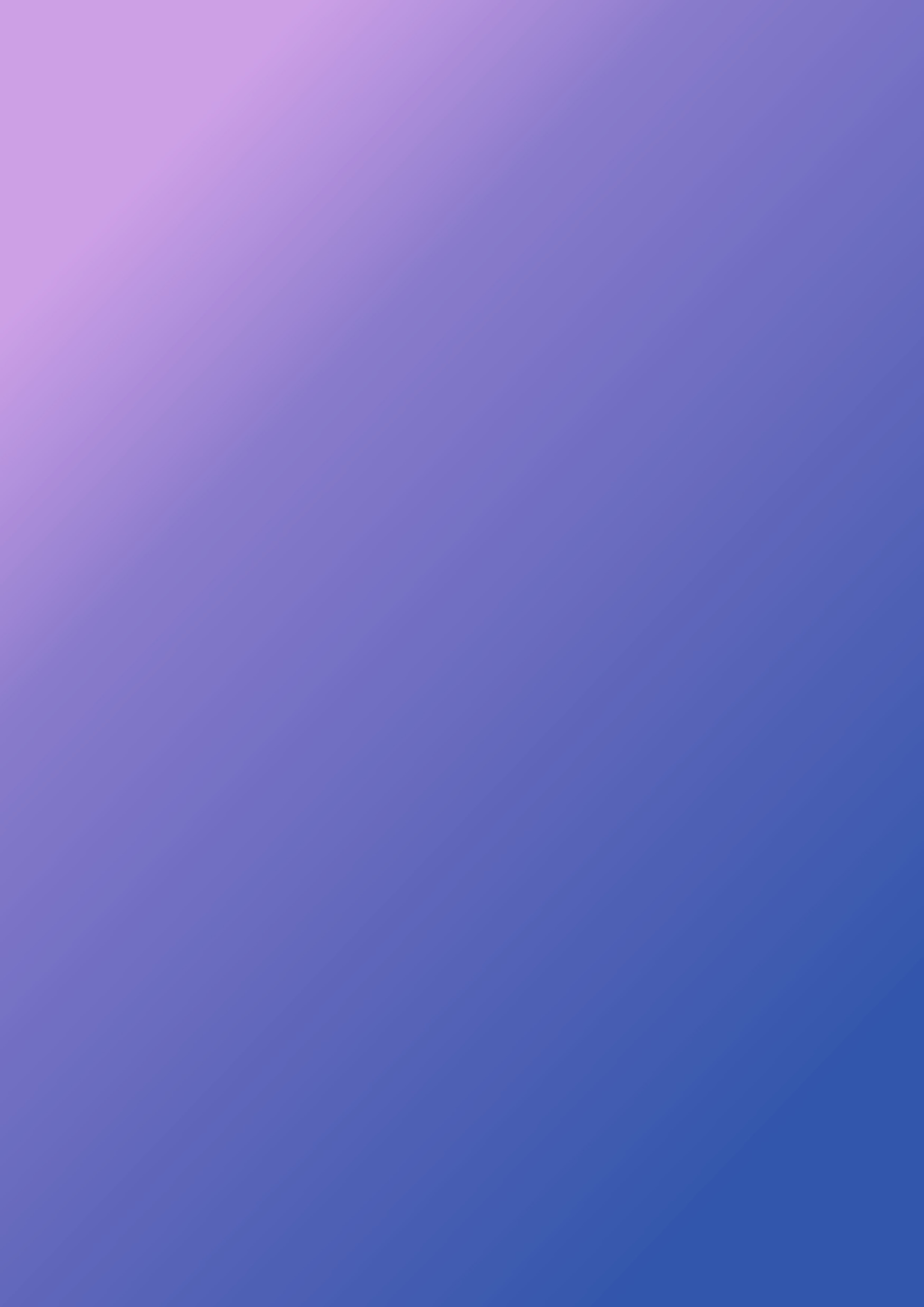 Производственная практика
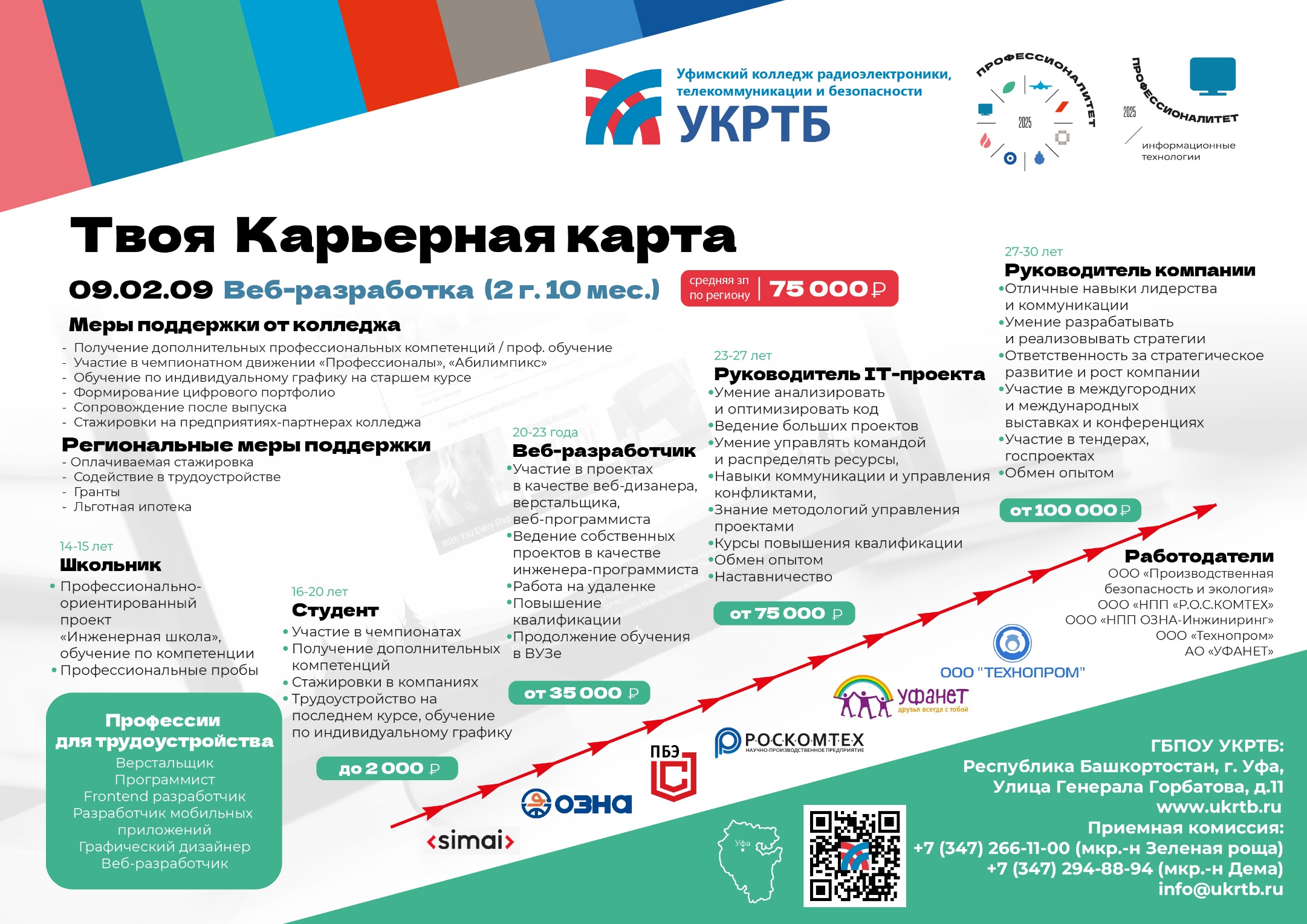 ОО «АЛЕКС ИНТЕГРО» 
ПАО МТС 
ОАО «УФАНЕТ»
НПК «ПРОГРЕСС»
 ГК «АйТи»
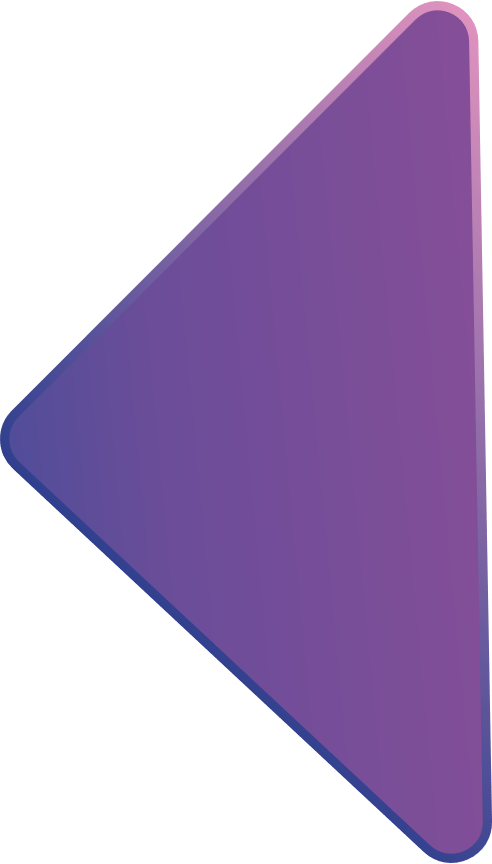 Карьерная карта
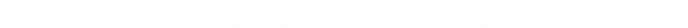